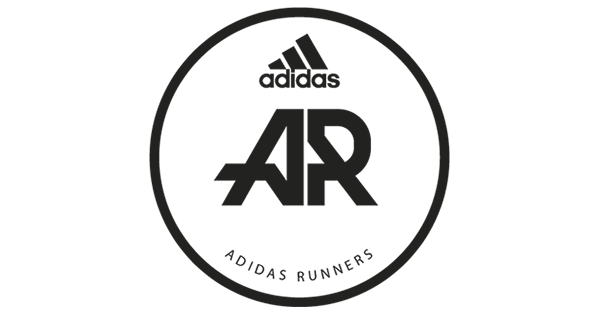 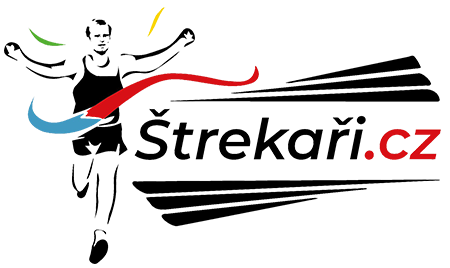 Příprava na maraton
1
Maratón
Dokonalý a dobře trénovaný kardiorespirační systém 
Vysoká aerobní kapacita 
Dokonalý stav pohybového ústrojí 
Vysoká mentální odolnost

Energie získávána výhradně oxidativně,
Laktát v průběhu trati 4-5 mmol, při finiši cca 6 mmol
Žádoucí je čerpání energie z tuků
(Písařík, Liška 1989)
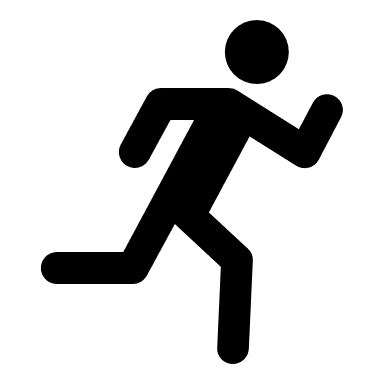 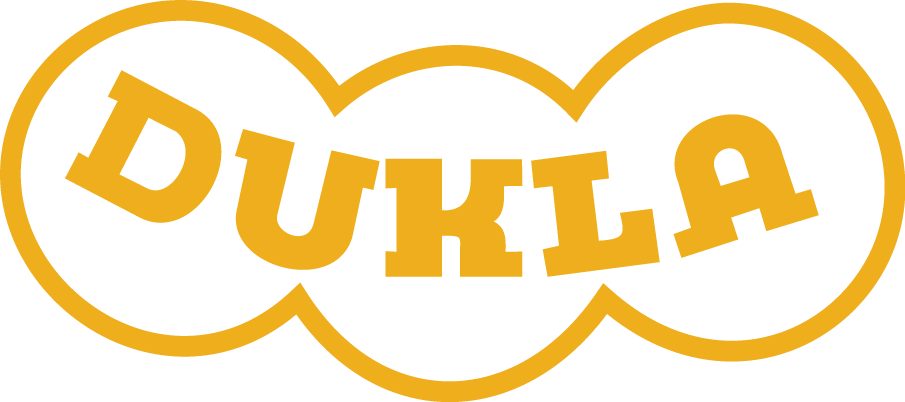 Marcela Joglovánar. 1987
Začátek spolupráce Valencie 6.12.2020 2:31:29 PB
Dosavadní úspěchy 20.m MS Doha (Katar, 2019) 2:52:22
Cíl splnění limitu pro OH 2021 (2:29:30)


Doplňkové tratě
Půlmaraton 1:13:46 (Kostěnice, (2020)
10 000 m – 34:22.05 (Vyškov, 2020)
Maratonská historie
1. maraton květen 2017 Praha 3:02:08 = 4:19 min/km
2.maraton květen 2018 Praha 2:49:15 =  4:01 min/km (-12:53)
3. maraton říjen 2018 Amsterdam 2:43:57 = 3:53 min/km (-5:18)
4. maraton duben 2019 Rotterdam 2:36:52 = 3:43 min/km (-7:05) (kemp Keňa)
5. maraton září 2019 Doha (MS) 2:52:22 = 4:05/km (20.místo )
6. maraton prosinec 2020 Valencie 2:31:29 = 3:35 min/km (-5:23)
Celkem za 4 roky posun o cca 30 min
Prosinec 2020 - Cíl 2:29:30
Do kvalifikačního závodu 18.-24. týdnů (zatím nevíme kde bude startovat)
Navazujeme na předchozí práci ale začínáme regeneračním cyklem
Plánujeme přípravu a řešíme finance 
Náš tým tvoří nově i jiří dostál (již dříve Filip, Honza Koukal)
5
Plánované VT
9. Leden – 31.LEDEN 2021 VT Albufeira (Por), 23 dní
7. únor – 14 duben 2021 VT Keňa 66 dní
27.10.2021
7
Příprava 1.-4. týden
1.-3. týden regenerační – především pásmo obecné vytrvalosti. Volné běhy nad 5:00 min + kolo, plavání, doplňkové sporty
4. týden Kilometráž nad 100 km, konkrétně 120 km. Zahájen trénink v pásmech AEP (fartlek 20 km a v tom 5x2km tempo 4:00-3:50/km), ANP (5x1600 m tempo 3:45/km) + POSILOVNA
Ukázka 4. týden
Příprava 5. týden
4.-10.leden 2021
Vyšetření u Jirky Dostála – práce na metabolismu tuků (1x v týdnu běh bez sacharidů)




Odlet do Portugalska – Albufeira
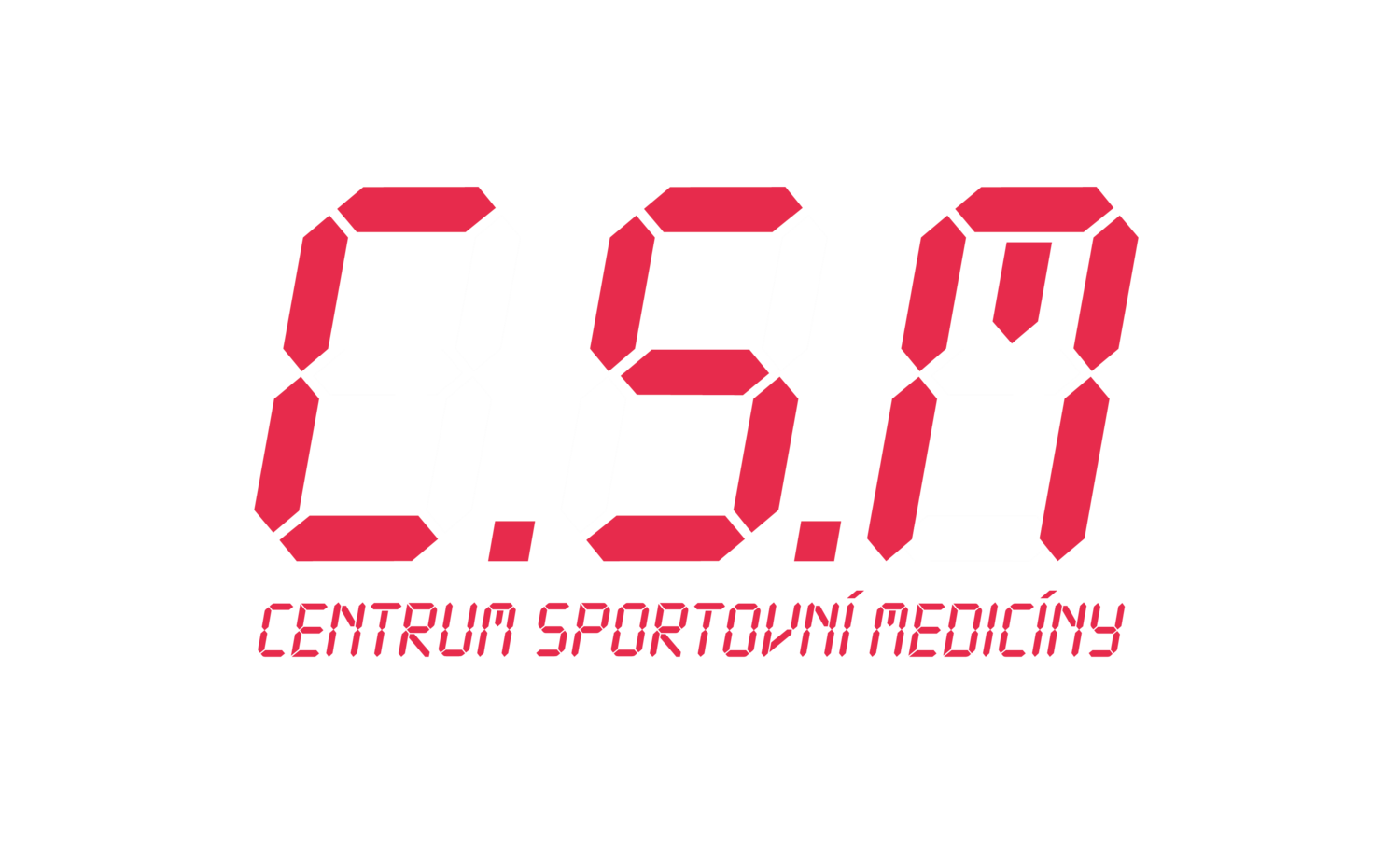 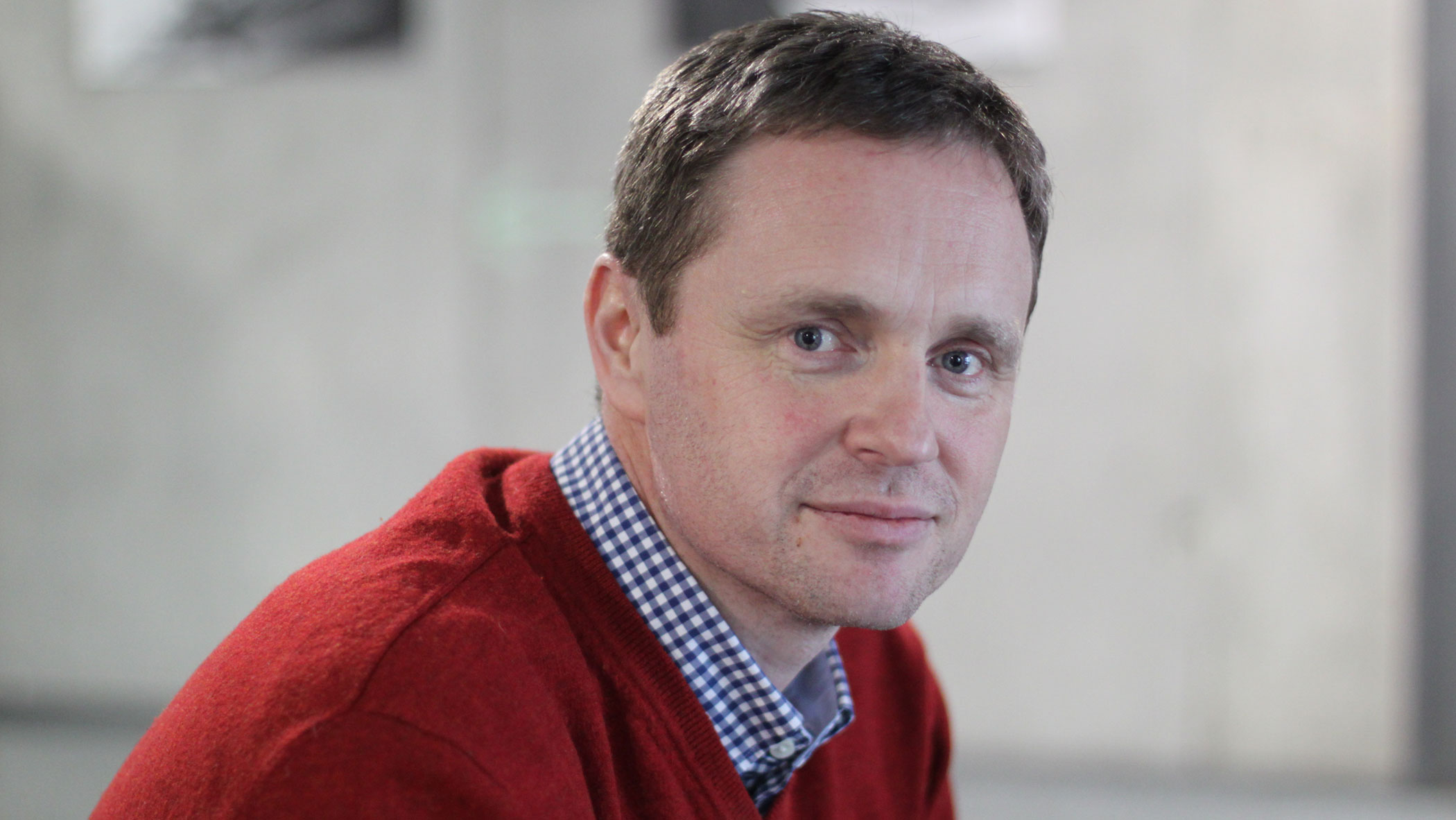 Příprava 6.-8. týden VT Albufeira
6.týden / 1. Týden VT 164 km + 2 hodiny plavání 
Práce stále na OV, k tomu ANP (5x2km 3:45-3:40/km), AEP (formou fartleku, např. 20 km a v tom posledních 7 km v tempu) + nově kopce (8x300 m)
7. týden / 2. týden VT 170 km + 3 hodiny plavání 
posilovna 2 x týdně, kopce 2 x týdně (kratší 50-200 m) delší (8x400 m), ANP 6x2 km SUMA 12 km 3:45-3:40/km, AEP 20 km a v tom 3x5 km 4:00/km, První dlouhý běh 25-30 km 
8. týden / 3.týden VT 178 km + 3 hodiny plavání
Posilovna 2x týdne,  kopce 2x týdně, ANP 3x(3km-2km) Suma 15 km 3:45-3:40/km  AEP 12 km souvisle 4:05/km
Odlet domů = konec VT
Ukázka 6. týden
9. Týden
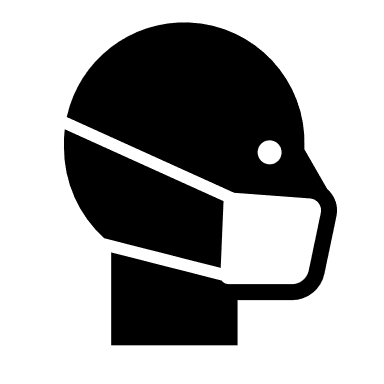 Běhání převážně na páse (počasí + covid situace) 

Vyšetření u Jirky Dostála – doplnění železa

Odlet do Keni
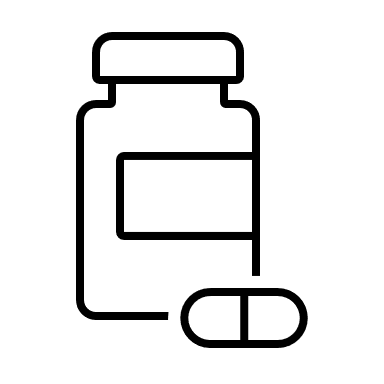 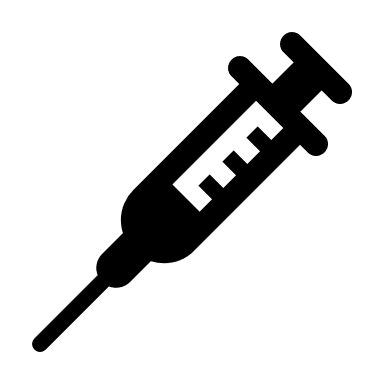 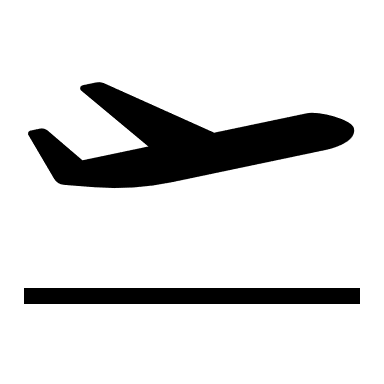 10. Týden / 1. týden Keňa
10. týden / 1. týden Keňa Iten 2400 m n. m. 122 km 
Běhání na tepy (do 140 , dole volné běhy kolem 5:30 – 5:00/km na 135 tepech), paradoxně rychleji než dole, tj. pod 5:00 min /km
Přerušované běhy (MCH), rovinky, tempo 10 km ve 400 m usecich cca + 20sec/km 18x400 m Pauza 1:20-1:00 na tep, Časy 1:28-1:24
Abecedy, posilování s vlastní vahou 2x a víckrát v týdnu
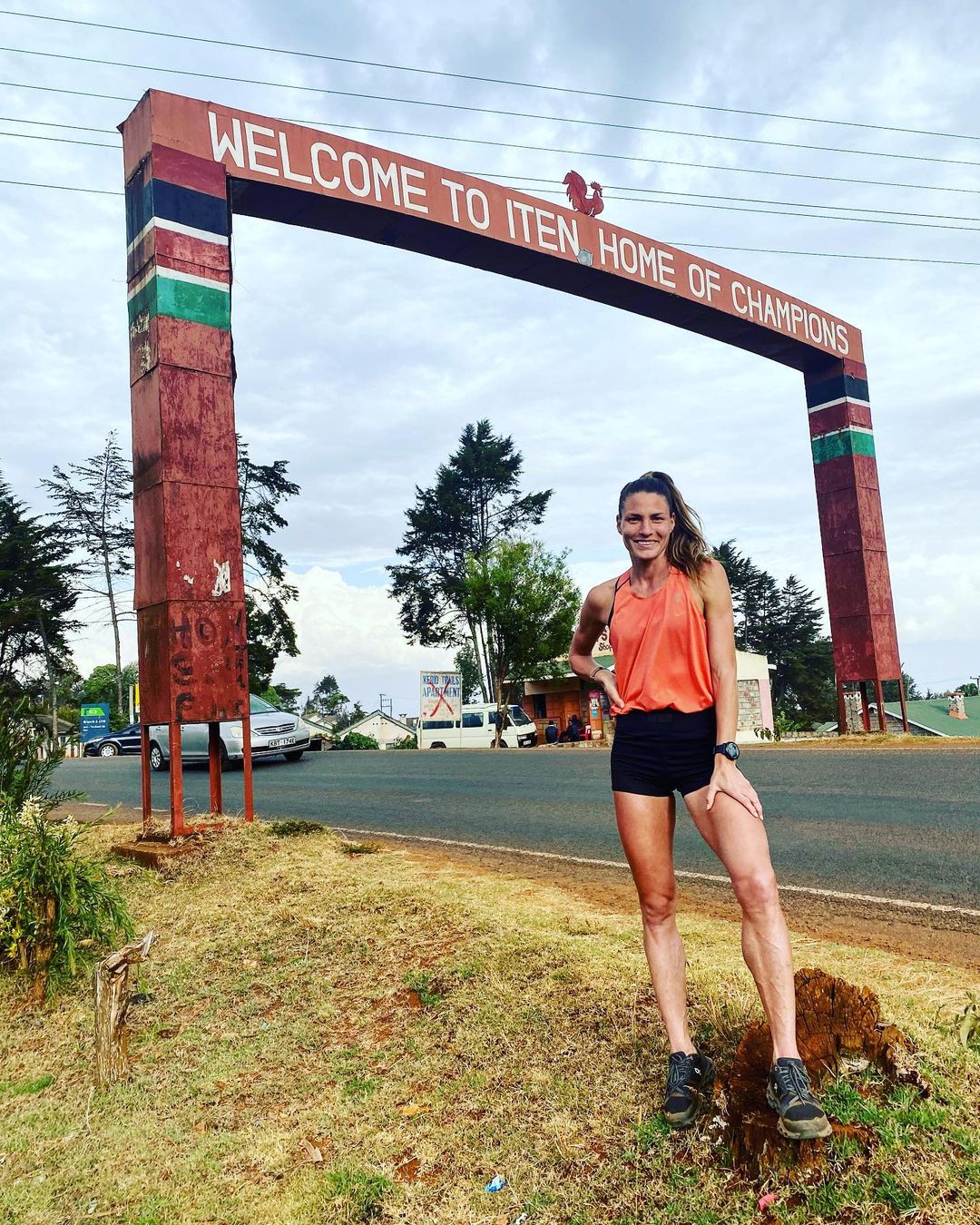 10. Týden
11.-12. týden / 2.-3. Keňa
11. týden / 2. týden Keňa, 172 km
AEP v 1 km úsecích nebo 3x2 km kolem 4:00/km, Koncem týdne již ANP 5x1600 m 3:50-3:45 min /km, 
Souvislý běh 26 km
12. týden / 3.týden Keňa, 186 km
10 km: 2x10x400 m 1 min CH-KL 78-76 sec, Kopce 1x(3x5x200 m), síla 2-3 x, AEP 2x4 km jako Fartlek ve 20 km Tempo 4:05-4:00/km, ANP 6x2 km dráha, karbonky 3:25 min/km – 3:38 min/km
Dlouhý běh 32 km 4:53 min/km
13.-15. týden / Keňa 4.-6. týden
13. týden / 4. týden Keňa 190 km 
2 x v týdnu kopce (krátké, dlouhé až 1 km ), Speciální maratonský trénink 25 km + rozklus, výklus = přes 30 km. V tom 4x (4 km –500 m MB- 1 km) – 1 km MB Tempo úseků 3:50-3:45/km a 3:30/km , Tempo MB 4:50/km 
14. týden / 5. týden Keňa 207 km 
ANP: Fartlek 14 km: 5 km  -3:37/km  -1 km flow – 4 km 3:38/km – 1 km flow – 3 km 3:35/km, Dlouhý běh 40 km progresivně posledních 10km. Prvních 30 km 4:35/km a posledních 10 km 3:48/km
15. týden / 6. týden Keňa 149 km
25 km @maratonské závodní tempo PLÁN 3:45/km , realita 3:52/km
14. Týden
16.-18. týden / Keňa 7.-9. týden
16. týden / 7. týden Keňa 190 km 
3x10x400 m Pauza 100 m MKL1:20-1:18 min, první 2 série 1:20 a 3. série 1:17 průměr
17. týden / 8. týden Keňa 185 km
2x6x600 m / 200 m CH-KL Průměr 1:58, posl. 1:55 min 
18. týden / 9. týden Keňa 176 km
3 km - 1 km - 1 km - 3km- 1 km - 1 km - 2 km / pauza po 3 km 3 min a mezi 1 km jen 1 min. 3(3:34/30/28)-1@3:16 -1@3:17 - 3(3:28/33/32)- 1@3:13- 1@3:19 - 2 @3:26/22
19. Týden /Keňa 10. týden
PO-ČT Keňa 
ÚT poslední trénink 2x4x1 km @3:30-3:27/km pauza 1:45 a 4 min
ČT přelet Nairobi
PA přílet Evropa
SO rozcvička
NE závod 2:28:16 @3:31/km
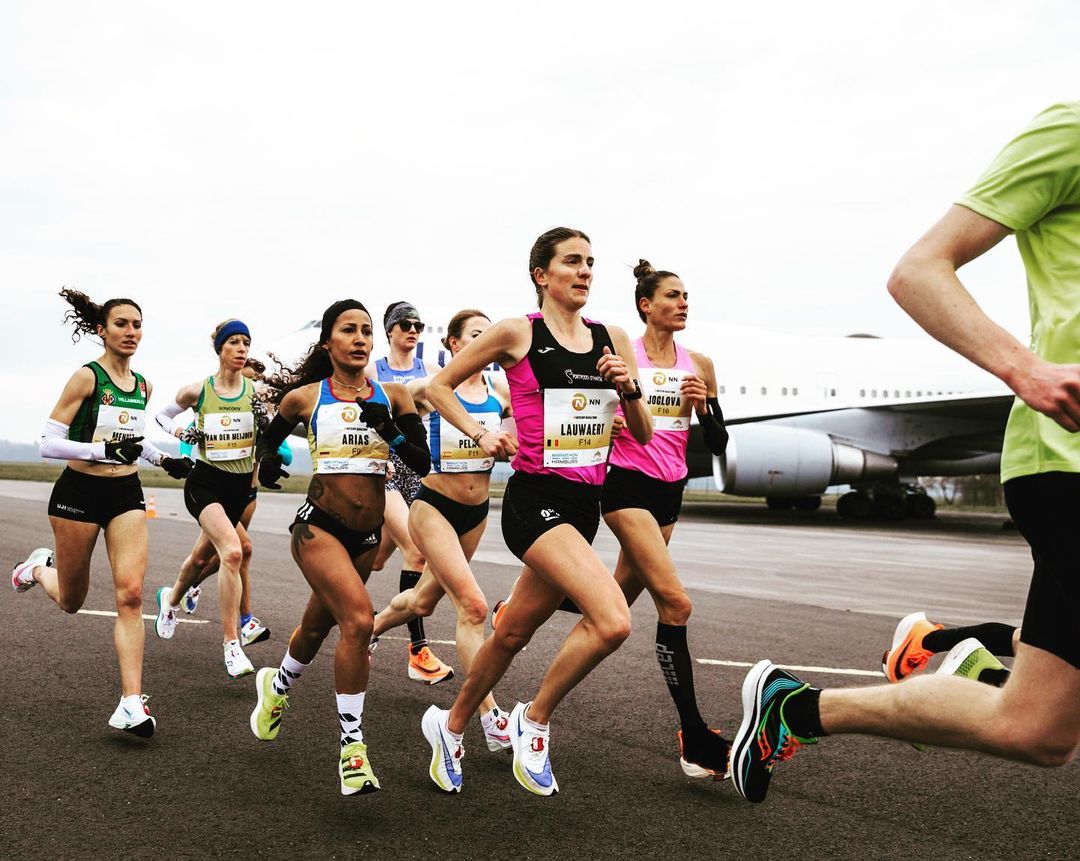 19 týdenní cyklus
MEZIČASY NN MARATHON (2:28:16)
5 km 17:42 (3:32/km)
10 km 35:13 (3:31/km) / 2. 5 km 17:31
15 km 52:52 (3:31/km) / 3. 5 km 17:39
20 km 1:10:28 (3:31/km) /4. 5 km 17:36
Half 1:14:18 (3:31/km)
25 km 1:28:06 (3:31/km) / 5. 5km 17:38
30 km 1:45:40 (3:31/km) / 6. 5 km 17:34
35 Km 2:03:19 (3:31/km) / 7. 5 km 17:39
40 km 2:20:50 (3:31/km) / 8. 5 km 17:31
42 km 2:28:16 / 2.195 km 7:26 (3:21/km)
2. HALF 1:13:58 (3:30/km)